ПРАКТИЧНА ПІДГОТОВКА УЧНІВ ПРОФІЛЬНИХ КЛАСІВ З БІОЛОГІЇ ТА СТУДЕНТІВ БІОЛОГІЧНИХ ФАКУЛЬТЕТІВ УНІВЕРСИТЕТІВ
ПЛАН
Лабораторні і польові практики в профільній біологічній освіті.
Організація практик студентів у ВНЗ.
Навчальна практика студентів-біологів, її види, специфіка проведення.
Виробнича практика на біологічному факультеті.
«Лабораторний практикум» та «Польовий практикум» у профільних класах
Цільовим призначенням практикумів є повторення, поглиблення, розширення й узагальнення знань, отриманих учнями у процесі вивчення теми чи розділу, розвиток і вдосконалення експериментальних вмінь та навичок.
Лабораторний практикум
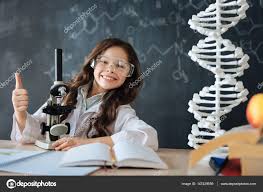 Витяг з Програми Біологія 10-11 клас 
(профільний рівень) 
ТЕМАТИКА ЛАБОРАТОРНИХ І ПОЛЬОВИХ ПРАКТИКУМІВ 
10 клас
РОЗДІЛ ІІІ. КЛІТИННИЙ РІВЕНЬ ОРГАНІЗАЦІЇ ЖИВОЇ ПРИРОДИ 
 Лабораторний практикум  № 2
Вивчення зміни проникності цитоплазми при пошкодженні цілісності клітини.
Вивчення потреб рослини у хлорофілі.
Дослідження продуктів фотосинтезу.
Дослідження умов, необхідних для перебігу фотосинтезу.
Моделювання біофізичних процесів у клітині
Витяг з Програми Біологія 10-11 клас 
(профільний рівень) 
11 клас
РОЗДІЛ ІV. ОРГАНІЗМОВИЙ РІВЕНЬ ОРГАНІЗАЦІЇ ЖИВОЇ ПРИРОДИ
Лабораторний практикум № 5
Виявлення і опис екологічних груп рослин за відношенням до освітлення.
Виявлення і опис екологічних груп рослин за відношенням до вологості.
Вивчення взаємного впливу рослин.
Дослідження динаміки умов мінерального живлення рослин (виключення окремих мікроелементів).
Спостереження та оцінка вибіркової дії гербіцидів вкорінення паростків.
Польовий практикум
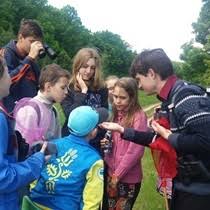 Витяг з Програми Біологія 10-11 клас 
(профільний рівень) 
11 клас
РОЗДІЛ VІ. ІСТОРИЧНИЙ РОЗВИТОК ТА СИСТЕМА ОРГАНІЧНОГО СВІТУ
 Польовий практикум № 2
Ознайомлення із методами вивчення біорізноманітності.
Вивчення біорізноманітності екосистем. Екосистемний моніторинг.
Вивчення видового складу екосистем (своєї місцевості). Видова біорізноманітність.
Моделювання екологічної ситуації в навколишньому середовищі та прогнозування її змін.
Вивчення динаміки рослинності екосистем з використанням ботанічного моніторингу.
ОРГАНІЗАЦІЯ ПРАКТИК СТУДЕНТІВ У ЗВО
Практика студентів є обов’язковою складовою частиною процесу підготовки фахівців у ЗВО і проводиться на оснащених відповідним чином базах практики ВНЗ, а також на сучасних підприємствах і в організаціях різних галузей господарства, освіти, охорони здоров'я, культури, торгівлі та державного управління. 
Згідно з навчальними планами вищих навчальних закладів терміни фахової практики становлять 20-25% всього навчального часу.
База практики – це установа, підприємство, організація незалежно від форми власності та підпорядкованості, що призначена для проведення практики студентів, при цьому повинна забезпечувати виконання програми практики для відповідного освітнього рівня: бакалавр і магістр
Вимоги до бази практики
наявність структур, що відповідають напрямам, спеціальностям (спеціалізаціям), за якими здійснюється підготовка фахівців ЗНУ;
наявність кваліфікованих керівників практики студентів;
надання студентам права користування бібліотекою, лабораторіями, технічною та іншою документацією, необхідною для виконання програми практики.
Відповідальність за організацію, проведення і контроль практики покладається на ректора університету.
Безпосередній контроль за організацію практики та за результати її проведення покладається на декана факультету.
Навчально-методичне керівництво і виконання програми практики забезпечують відповідні кафедри факультетів. 
Організаційні заходи, що забезпечують підготовку, порядок проведення і контроль практики покладається на завідувачів кафедр.
Методичне забезпечення практики складає
Положення про проведення практики студентів ЗНУ;
наскрізна та робоча програми практики студентів, підготовка яких здійснюється за різними напрямами підготовки за спеціальностями та освітньо-професійними програмами);
методичні рекомендації та матеріали до проходження практики для студентів ЗНУ.
Наскрізна програма практики
Основний навчально-методичний документ, який відповідає Положенню про проведення практики студентів вищих навчальних закладів України, нормативним документам МОН України щодо практики студентів, ОКХ, ОПП та навчальним планам спеціальностей та регламентує послідовність отримання необхідних практичних ЗУН для становлення фахівця того чи іншого напряму або спеціальності через систему практичної підготовки.
Відповідно, наскрізна програма визначає зміст і завдання, обсяг, терміни і загальний порядок проведення практики, рекомендації щодо видів, форм перевірки рівня знань та навичок, яких студенти повинні досягти.
Робоча програма практики з окремого виду практики
Розробляється на основі наскрізної програми та складається з таких розділів:
 вступ,
мета і завдання,
 зміст практики,
 індивідуальні завдання,
 форми і методи контролю,
 вимоги до звіту, 
критерії оцінювання,
 порядок оцінювання практики,
 література на допомогу студенту-практиканту.
Організаційне забезпечення практики складає:
визначення баз практики;
розподіл студентів за базами практики;
укладання договорів про проведення практики між ЗНУ та підприємством, організацією, установою;
підготовка інформації базам практики щодо напрямів підготовки, термінів проходження практики, кількості студентів, потреб в обладнанні, інвентарі та матеріалах;
складання кошторису-калькуляції щодо витрат на проведення практики студентів.
Керівництво практикою студентів здійснюється двосторонньо:
керівником практики від університету
керівником від бази практики
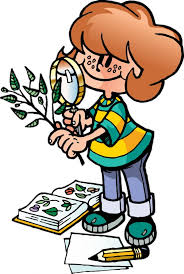 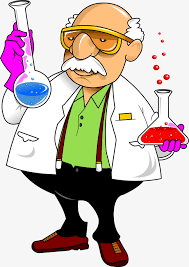 Порядок здійснення організаційних заходів з проведення практики:
Наказом ректора університету про проведення практики студентів ЗНУ визначається: 
місце та терміни проведення практики;
склад студентських груп;
керівник практики від ЗНУ;
посадова особа, на яку покладено загальну організацію практики та контроль за її проведенням (декан факультету)
Завідувачка навчально-виробничої практики університету
Завідувач кафедри, що відповідає за підготовку та порядок проведення практики
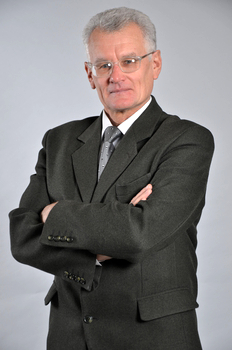 Обов’язки керівника практики від кафедри
Обов’язки студентів-практикантів
Формою підсумкового контролю з практики є  залікЗалік з практики проводить комісія, що призначається завідувачем кафедри
Питання про підсумки кожної практики обговорюються на засіданнях відповідних кафедр та на вченій раді факультету. 

Звіти студентів зберігаються на кафедрах до завершення навчання в університеті, але не менше, ніж три роки.
Навчальна практика студентів-біологів, її види, специфіка проведення
Навчальна практика з ботаніки має за мету закріплення, поглиблення та удосконалення знань, отриманих під час семестрового вивчення ботаніки, а також оволодіння базовими навичками та вміннями польових ботанічних досліджень.
Навчальна практика з ботаніки проводиться після І курсу на базі біостанції ЗНУ (о. Хортиця) та безпосередньо у м. Запоріжжя.
Під час практики для студентів проводяться наступні тематичні екскурсії:
1. Деревні рослини району практики.
2. Степові рослини району практики.
3. Рослини заплавневого лісу. 
4. Будова квіток рослин основних родин місцевої флори. Способи запилення.
5. Морфологічні типи суцвіть.
6. Морфологічна і екологічна різноманітність плодів у рослин, поширених в районі практики. 
7. Характеристика насіннєвого і вегетативного розмноження рослин місцевої флори.
8. Рудеральні та сегетальні рослини.
9. Екскурсія до лісового фітоценозу. 
10. Екскурсія до трав’яного фітоценозу. 
11. Екскурсія з вивчення флори і рослинності луків. 
12. Екскурсія до водойми (озера, болота).
Навчальна практика з зоології має своєю метою закріплення, поглиблення та удосконалення знань, отриманих під час вивчення зоології, а також оволодіння базовими навичками та вміннями польових досліджень.
Під час практики для студентів проводяться наступні тематичні екскурсії:
1. Особливості функціонування водних біоценозів.
2. Методи дослідження зообентосу та зоопланктону.
3. Методи дослідження ґрунтових безхребетних. 
4. Методи дослідження наземних безхребетних.
5. Методи дослідження кровосисних членистоногих.
6. Методи порівняння отриманих результатів. 
7. До Національного природно-заповідного парку «о. Хортиця».
8. До зоологічного куточку дитячої залізниці.
9. До Великого лугу.
Після кожної екскурсії передбачається обробка результатів у лабораторії. Студенти вчаться правильно фіксувати зібраний матеріал, визначати видову належність безхребетних та хребетних тварин тощо.
Кожен студент у кінці практики зобов’язаний надати на перевірку та оцінювання:
Щоденник, оформлений на спеціальному бланку університету. У ньому повинна бути коротко і конкретно описана виконана студентом робота в період практики;
Звіт з практики, який містить:
короткий опис робіт, виконаних студентами під час навчальних екскурсій та практичних занять по обробці зібраного матеріалу;
результати виконання самостійної індивідуальної навчально-дослідницької роботи.
Індивідуальне завдання (гербарій рослин, колекція комах тощо зібрані матеріали, які використовуються в подальшому навчальному процесі на відповідній кафедрі в якості роздавального матеріалу або демонстраційної натуральної наочності.).
Навчальна практика зі спеціалізації має за мету закріпити та поглибити знання, навички та вміння, які вони отримали під час вивчення дисциплін певного блоку циклу за вибором студента
Спеціалізація «Біохімія та імунологія»
Спеціалізація «Фізіологія людини і тварин»
Навчальна практика зі спеціалізації проводиться в кінці VI та на початку VII семестрів впродовж 4 тижнів в науково-дослідних установах країни, заповідниках, мисливських та рибницьких господарствах, на біостанції та кафедрах ЗНУ.
Після закінчення практики студенти складають письмовий звіт та здають його керівнику практики. 
Одночасно здається щоденник, підписаний керівником практики від підприємства. 
Загальна форма звітності студента – це подання письмового звіту та інших документів, підписаних безпосередньо керівником практики з його оцінкою.
Виробнича практика на біологічному факультеті
Метою виробничої практики є поглиблення та закріплення теоретичних знань, отриманих студентами у процесі вивчення певного циклу теоретичних дисциплін, практичних навичок, ознайомлення безпосередньо в установі, організації, на підприємстві з виробничим процесом і технологічним циклом виробництва, відпрацювання професійних вмінь і навичок зі спеціальності, а також збір матеріалу для виконання випускної кваліфікаційної роботи.
Вона покликана підготувати майбутніх фахівців до реальної практичної роботи, забезпечити належний рівень їхньої професійної підготовки.
Студенти-магістри впродовж 4 тижнів проходять виробничу практику, де оволодівають навичками практичної роботи на посадах молодших наукових співробітників або мисливствознавців
Для студентів-бакалаврів» проводиться виробнича практика зі спеціалізації впродовж 3 тижнів на IV курсі, де вони оволодівають навичками практичної роботи на посадах інженерів-лаборантів в галузі біології
Проводиться виробнича практика на базі організацій, установ і підприємств, що відповідають вимогам обраного фаху та програми практики
Зміст виробничої практики зі спеціалізації визначається специфікою спеціалізації
Дякую за увагу